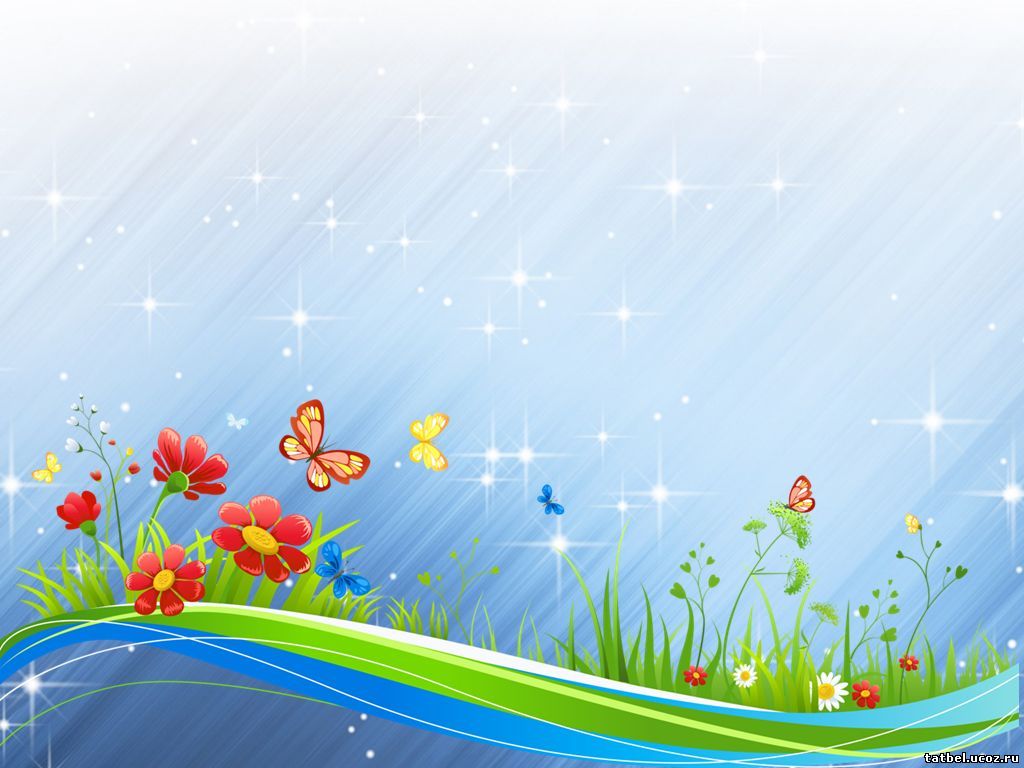 Играем 
с Агнией Барто
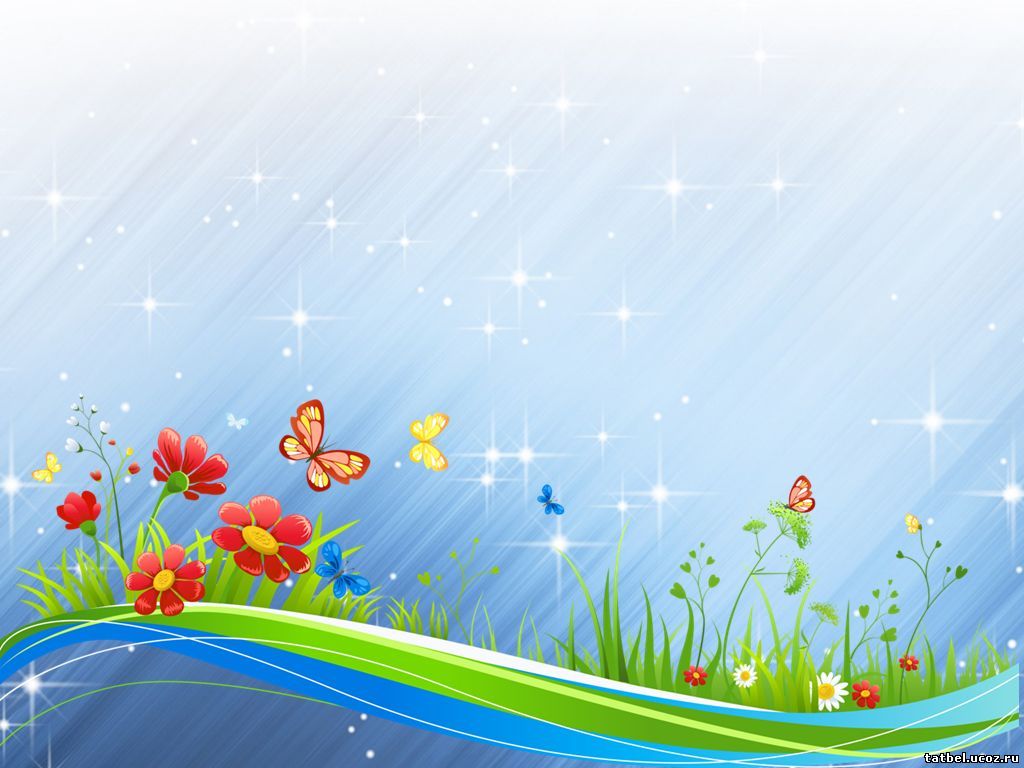 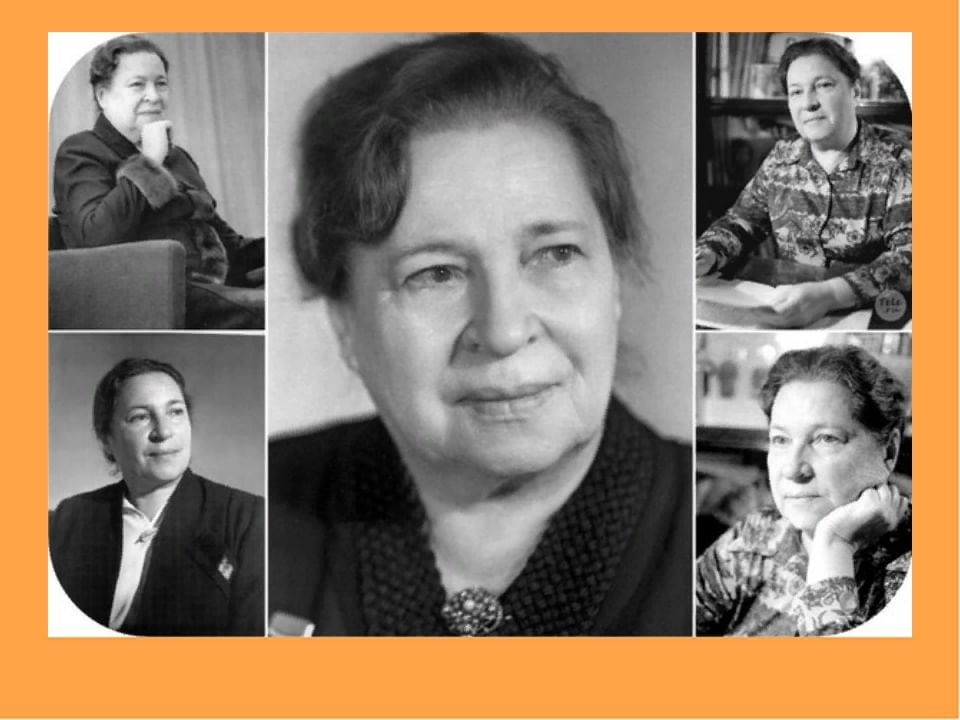 Стихи Агнии Барто 
как озорная игра, 
где смысл прост 
и понятен.
Предлагаем вам 
с вашими малышами поиграть 
в увлекательную игру по самым любимым нашим стихам.
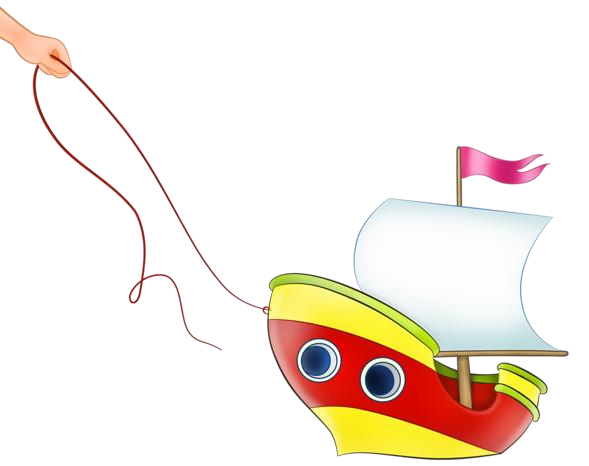 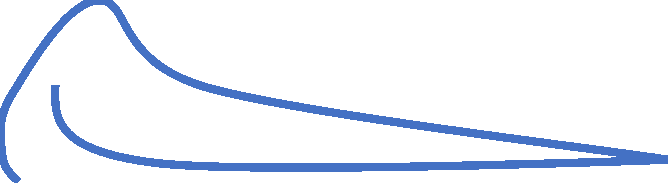 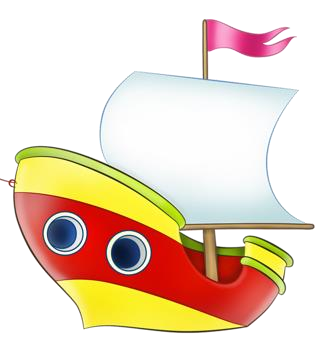 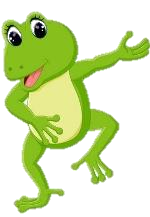 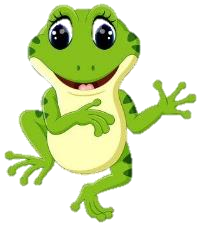 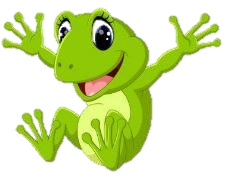 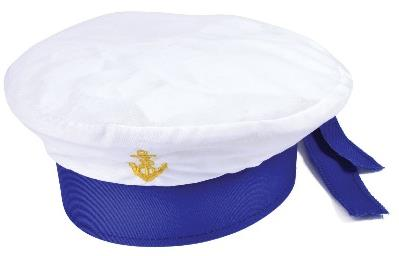 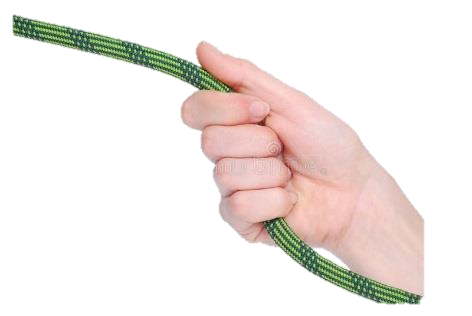 Веревка в руке,
Тяну я кораблик 
По быстрой реке,
Матросская шапка,
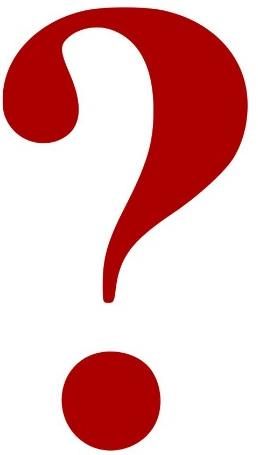 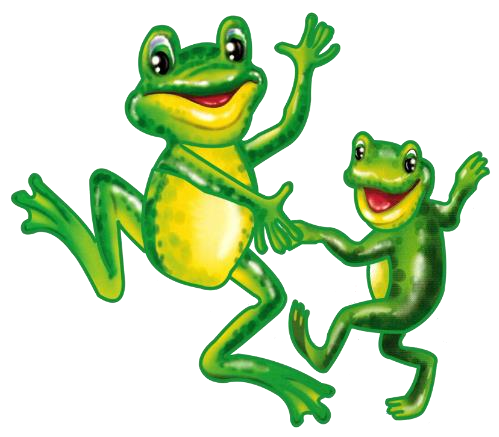 И скачут лягушки
За мной по пятам
И просят меня:
— Прокати, капитан!
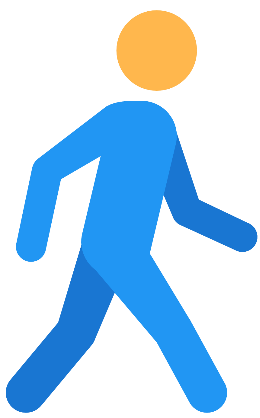 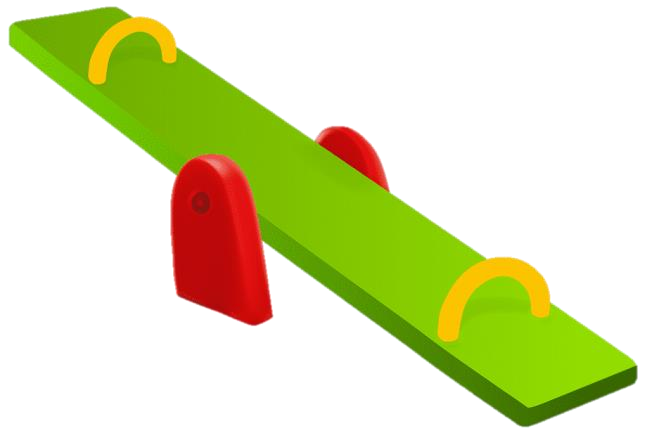 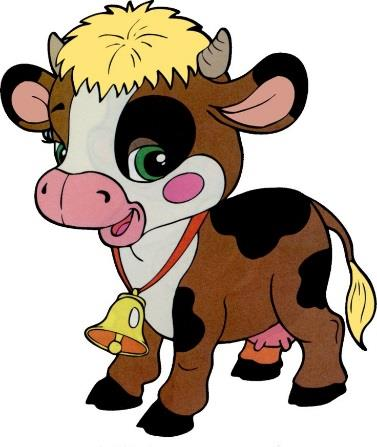 качается,
Идет
бычок,
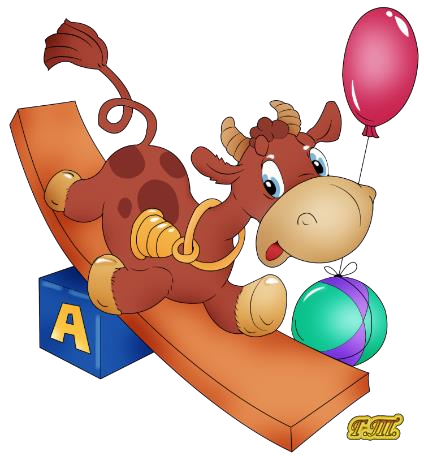 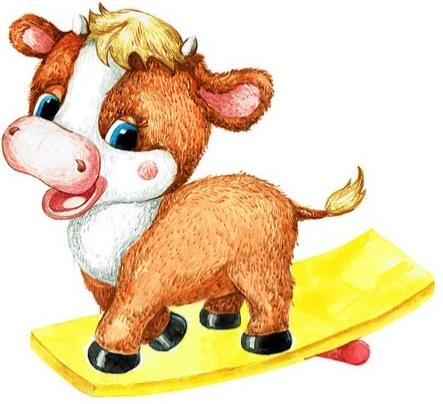 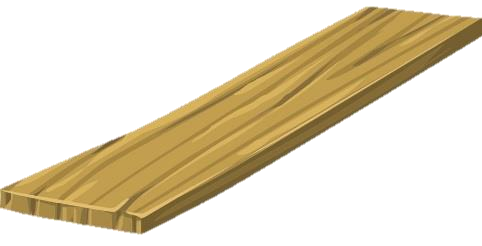 — Ох, доска кончается,
Сейчас я упаду!
Вздыхает на ходу:
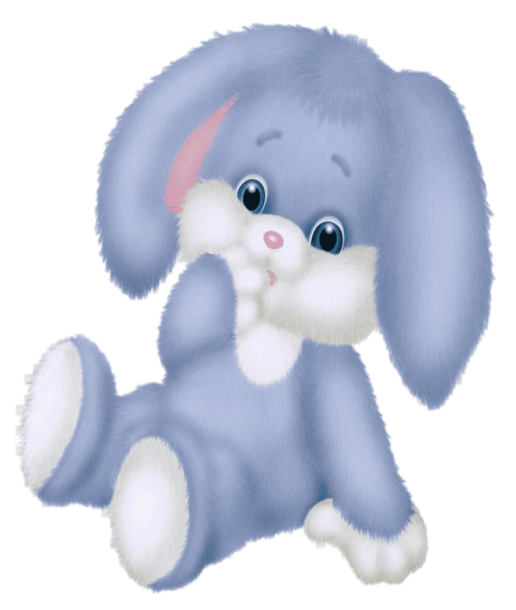 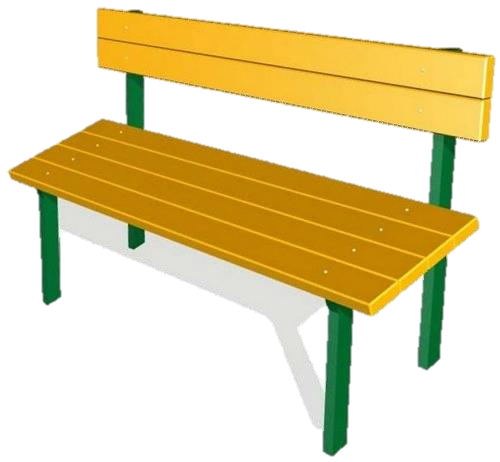 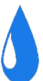 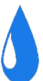 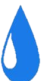 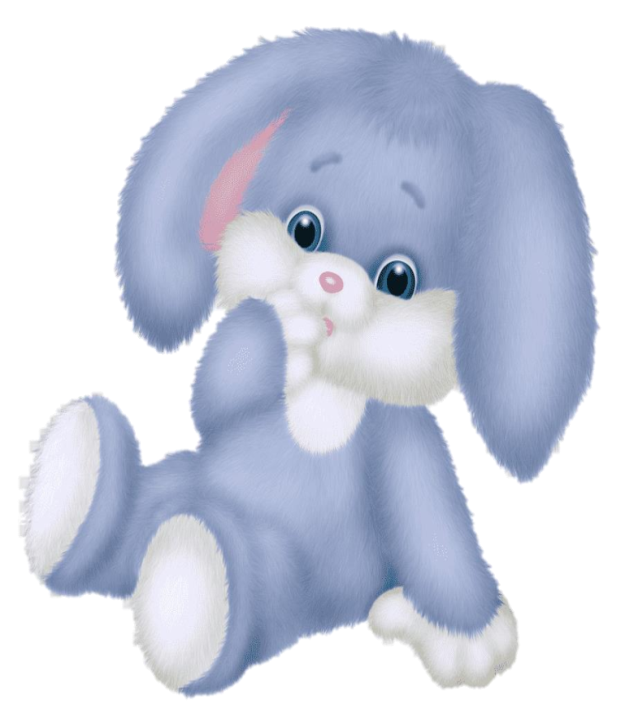 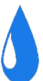 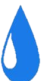 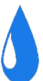 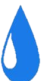 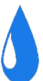 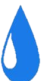 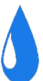 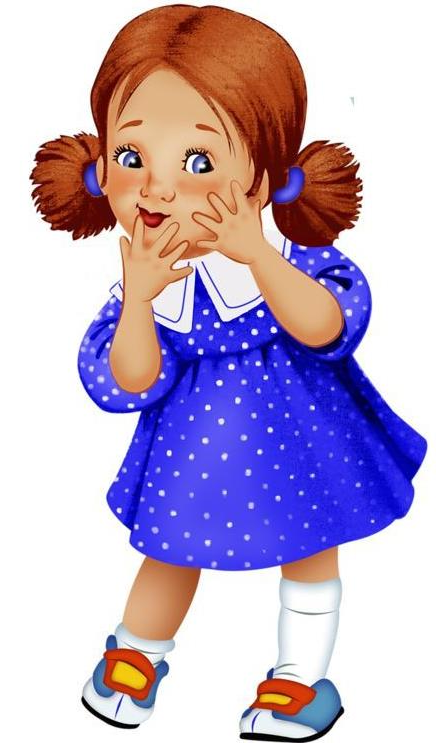 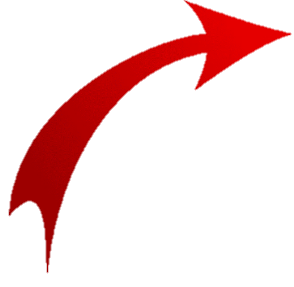 бросила
Зайку
хозяйка —
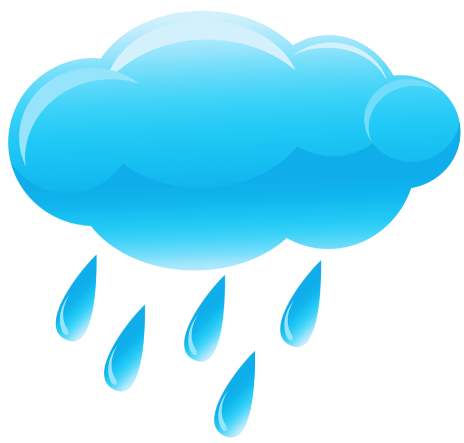 Со скамейки слезть не мог,
Под дождем остался зайка.
Весь до ниточки промок.
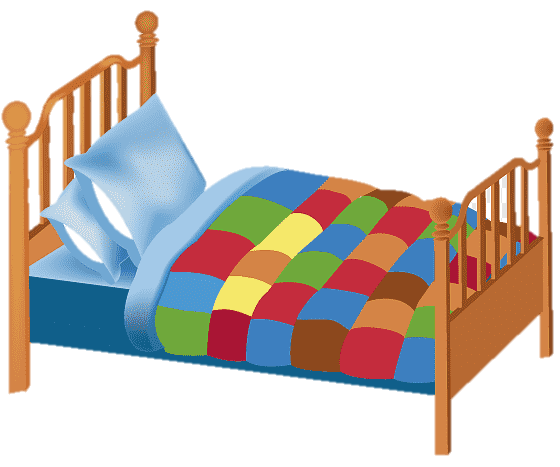 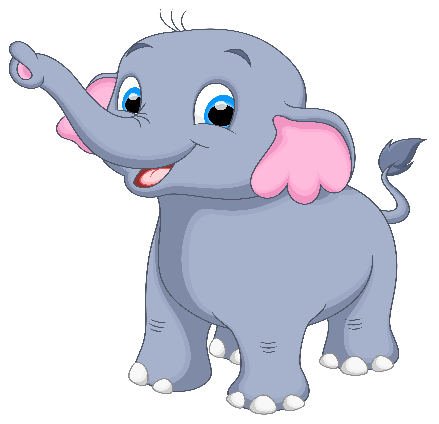 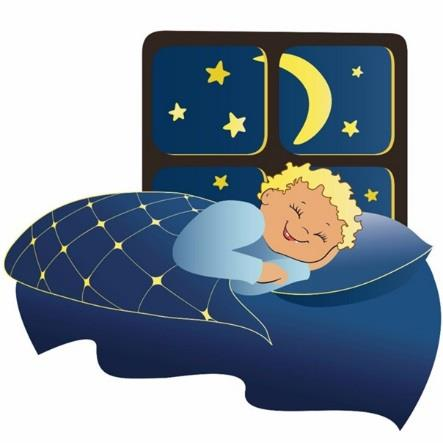 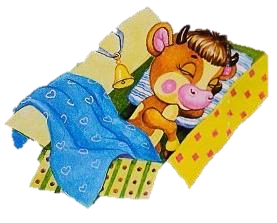 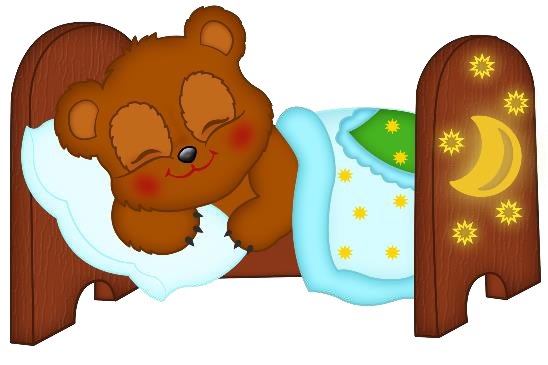 Сонный мишка лег в кровать,
Уснул бычок
Лег в коробку на бочок.
Спать пора!
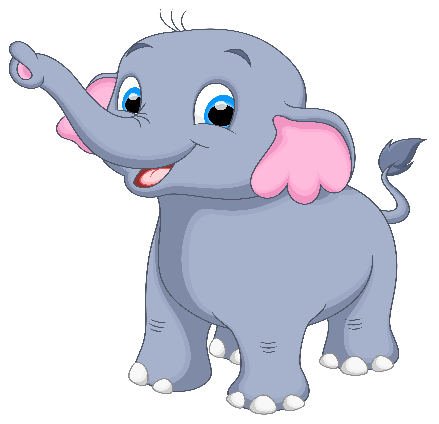 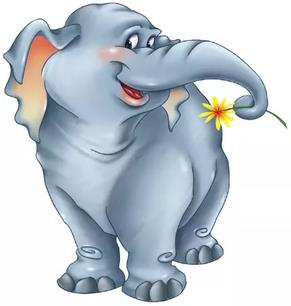 Только слон не хочет спать.
Он слонихе шлет поклон.
Головой качает слон,
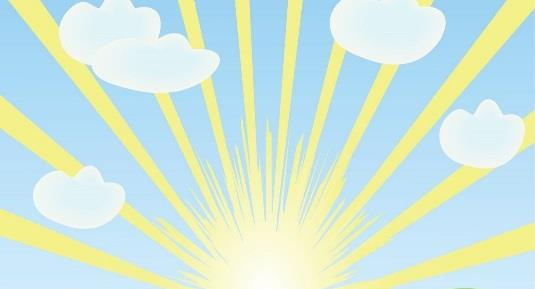 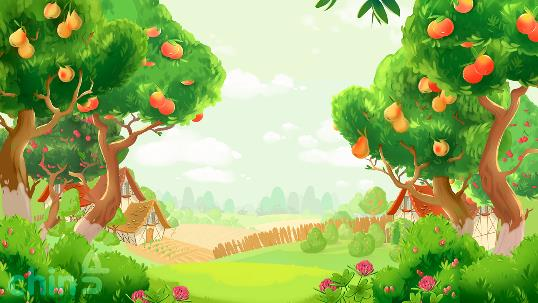 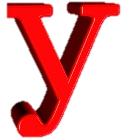 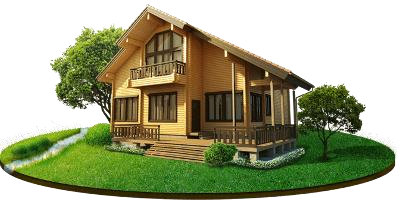 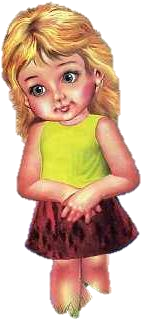 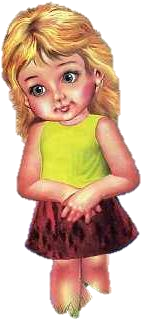 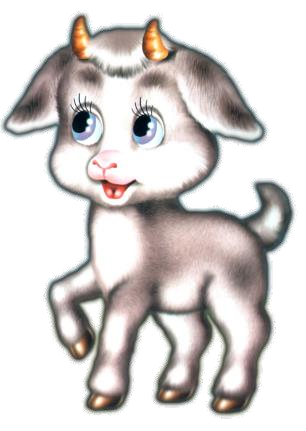 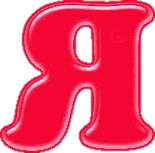 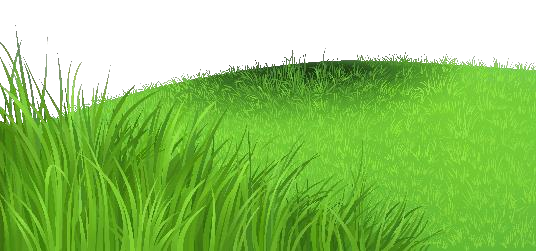 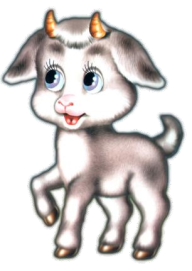 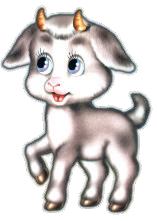 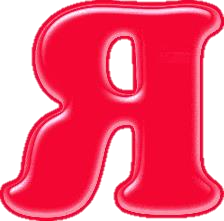 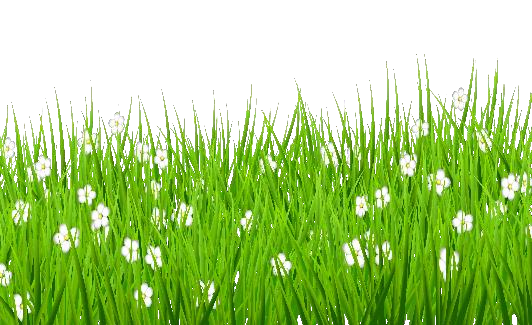 Я козленка в сад зеленый
Я сама его пасу.
У меня живет козленок,
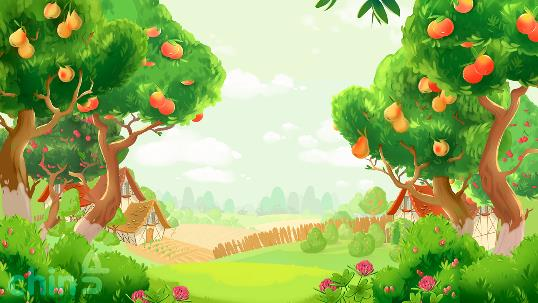 Он заблудится в саду —
Я в траве его найду.
Рано утром отнесу.
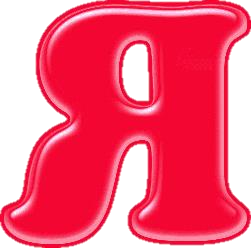 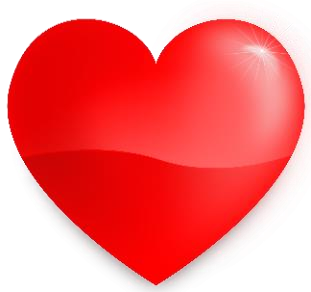 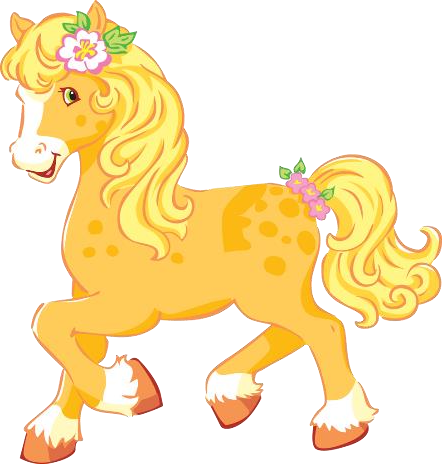 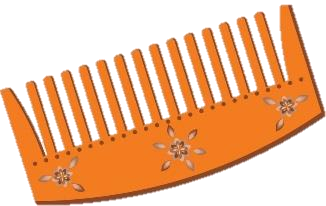 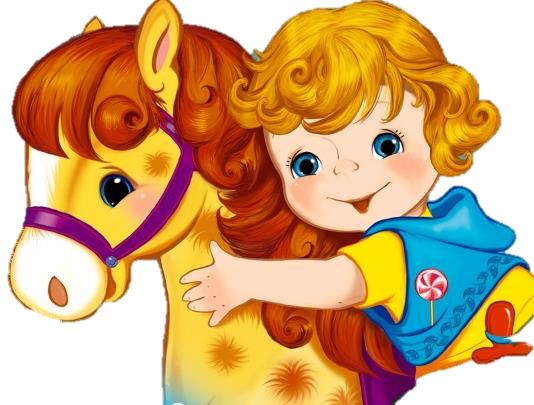 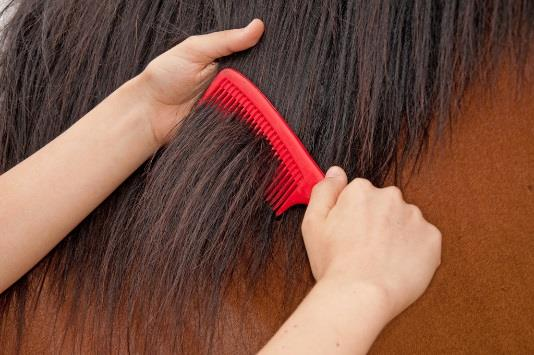 Причешу ей шёрстку гладко,
Я люблю
свою лошадку,
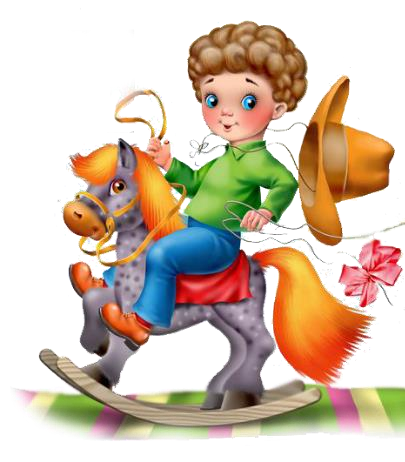 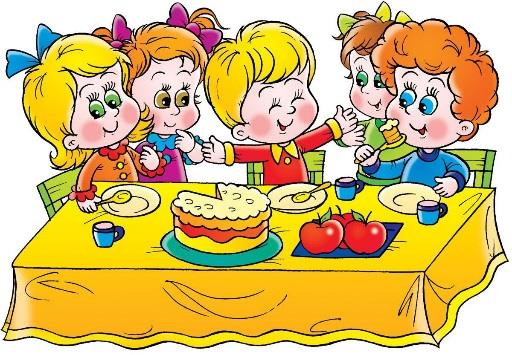 Гребешком приглажу хвостик
И верхом поеду
в  гости.
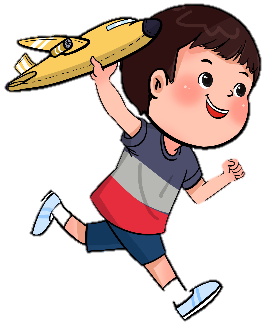 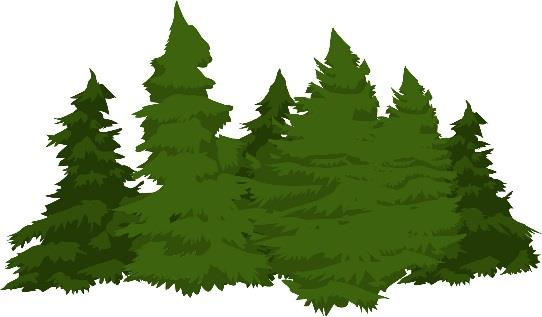 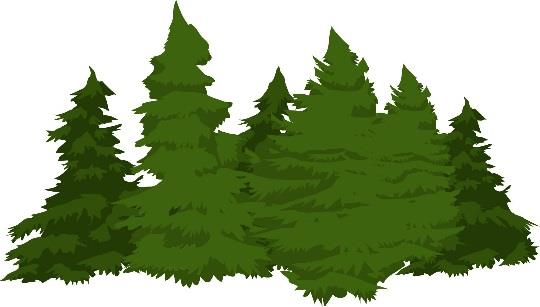 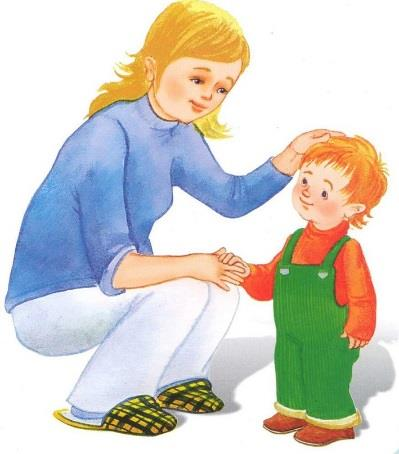 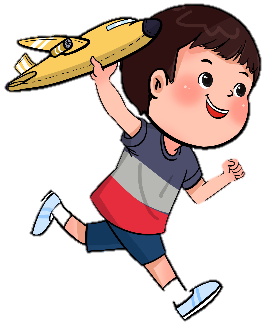 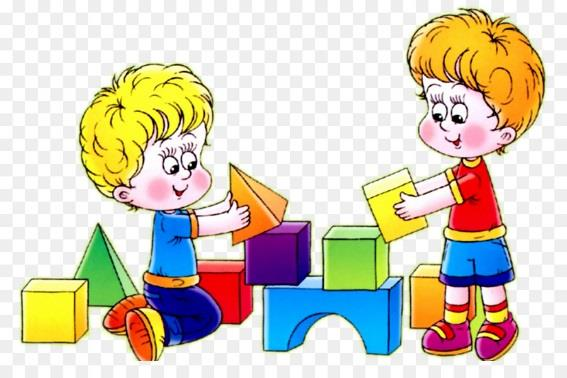 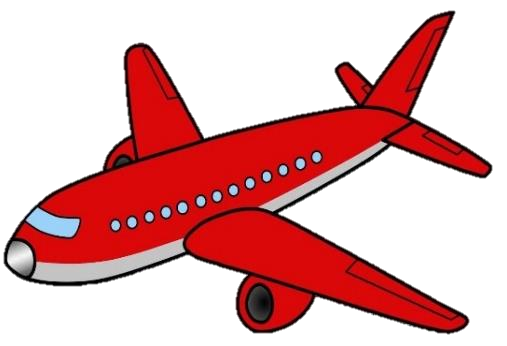 Самолет
построим сами,
Понесемся над лесами,
к маме.
А потом вернемся
Понесемся над лесами,
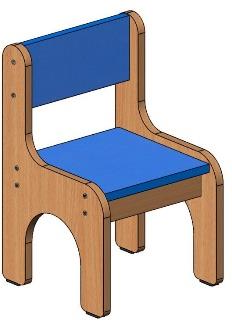 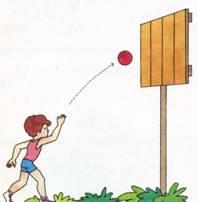 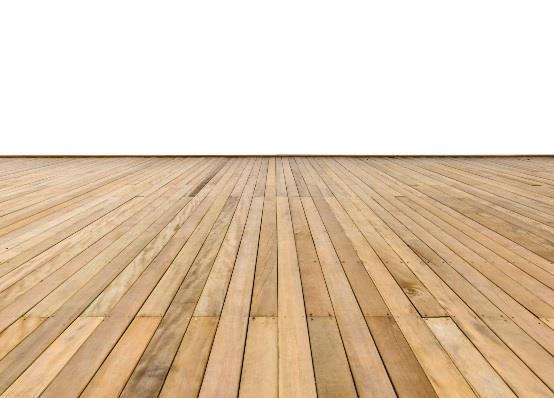 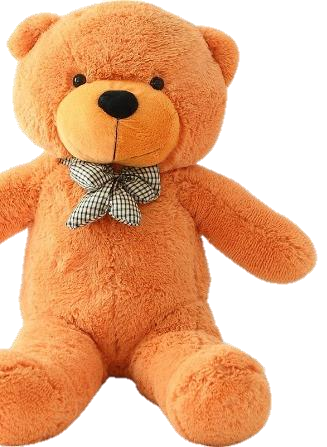 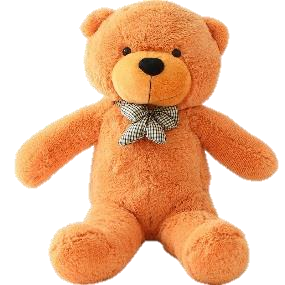 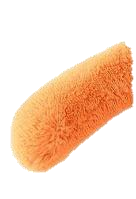 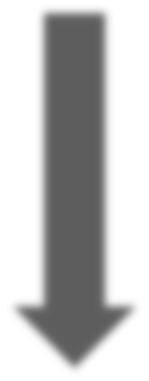 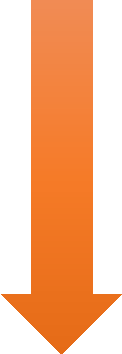 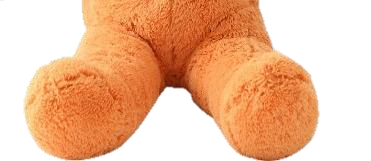 на пол
Оторвали мишке лапу.
Уронили мишку
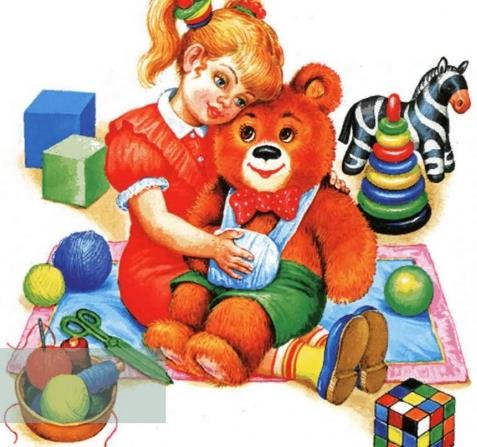 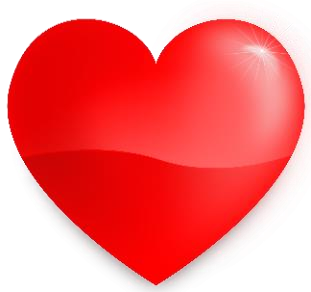 хороший.
Потому что он
Все равно его не брошу -
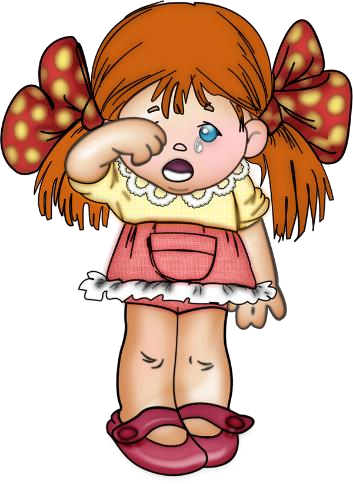 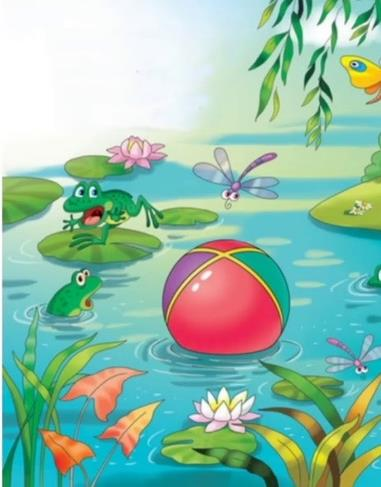 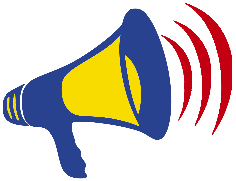 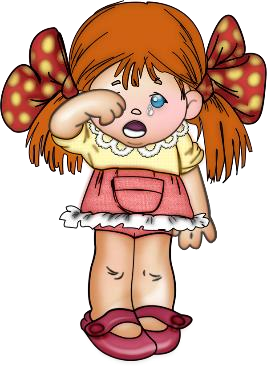 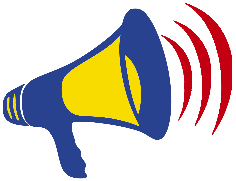 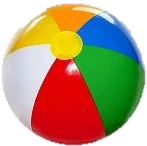 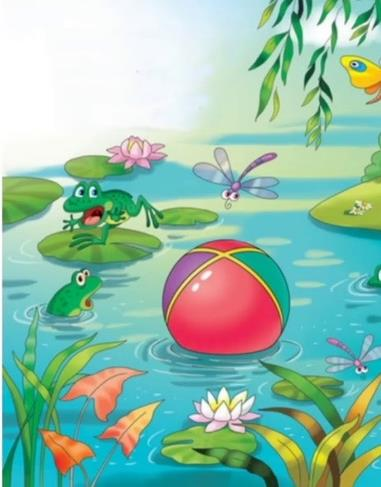 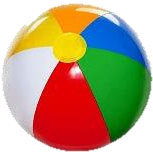 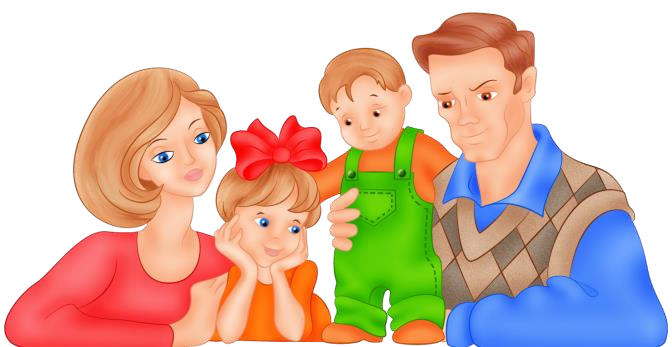 Уронила в речку мячик
Наша Таня
громко плачет:
Не утонет в речке мяч.
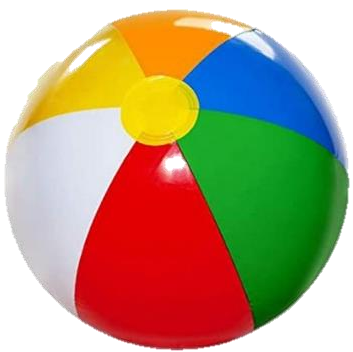 - Тише, Танечка, не плачь:
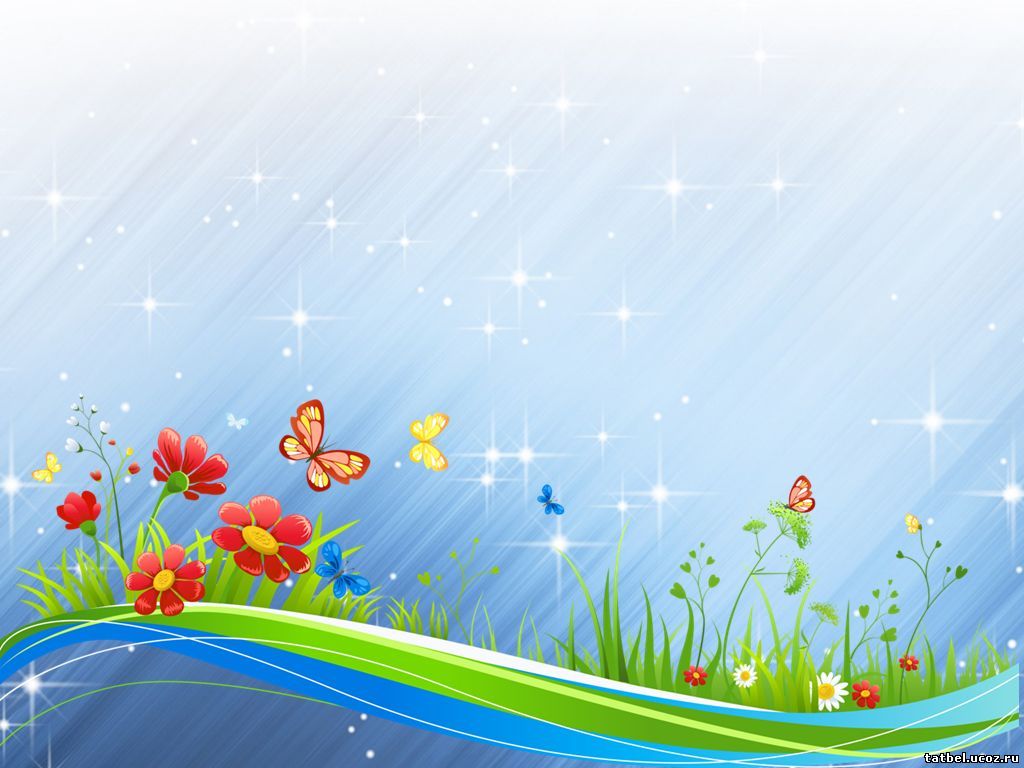 СПАСИБО ЗА ВНИМАНИЕ!